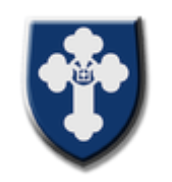 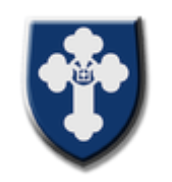 Maths Knowledge Organiser
Analysing and displaying data
Keywords
Data, value, range,
mode, modal, median, pictogram,
key, bar chart, bar-line chart, tally chart, frequency, frequency table, groups, classes, grouped tally chart, modal class, grouped frequency 
table, compare, line graph, dual bar chart, compound bar chart
Displaying continuous data
Displaying distance and times
Displaying discrete data
BB
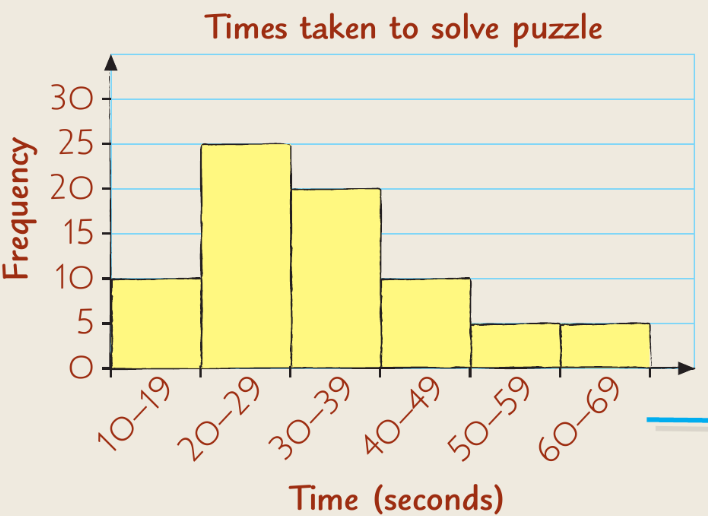 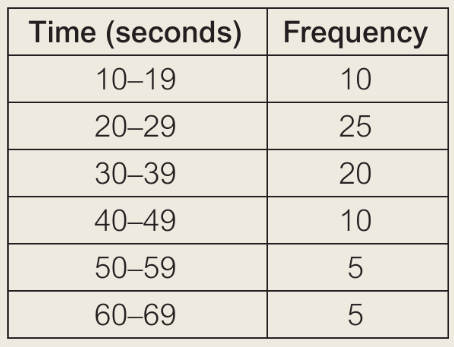 No gaps
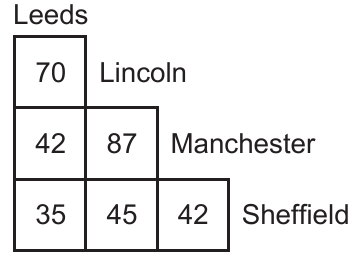 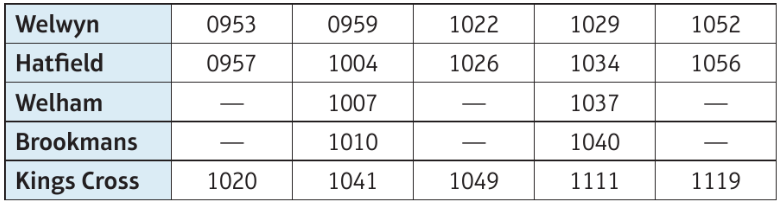 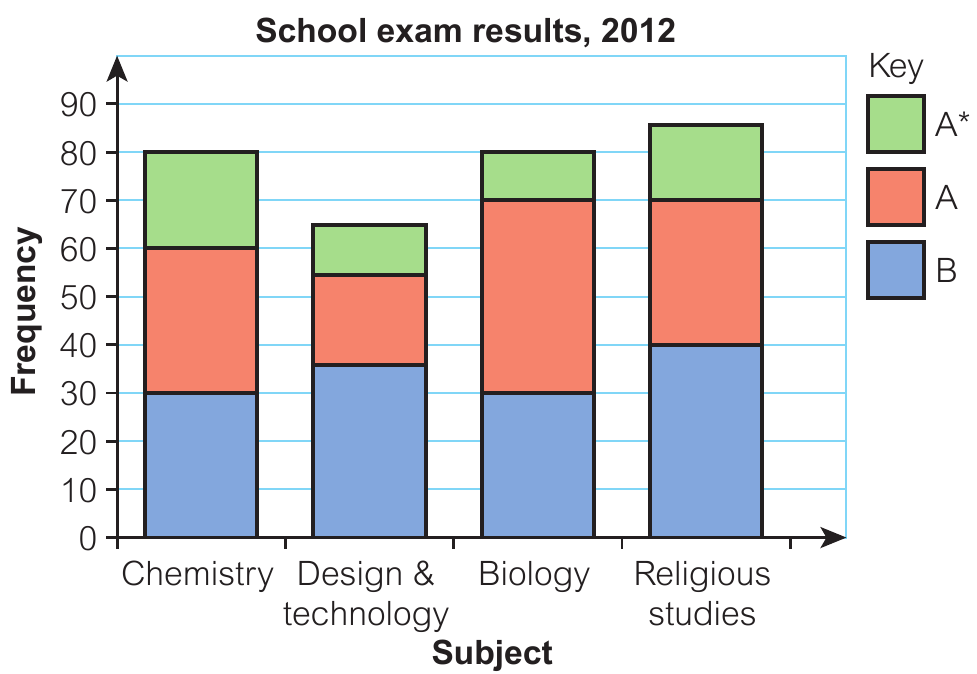 Train timetable
Distance chart
Composite bar chart
Pie chart
Frequency table                           Frequency diagram
Modal class is the class with the highest frequency
Range is the highest time – lowest time
KEY
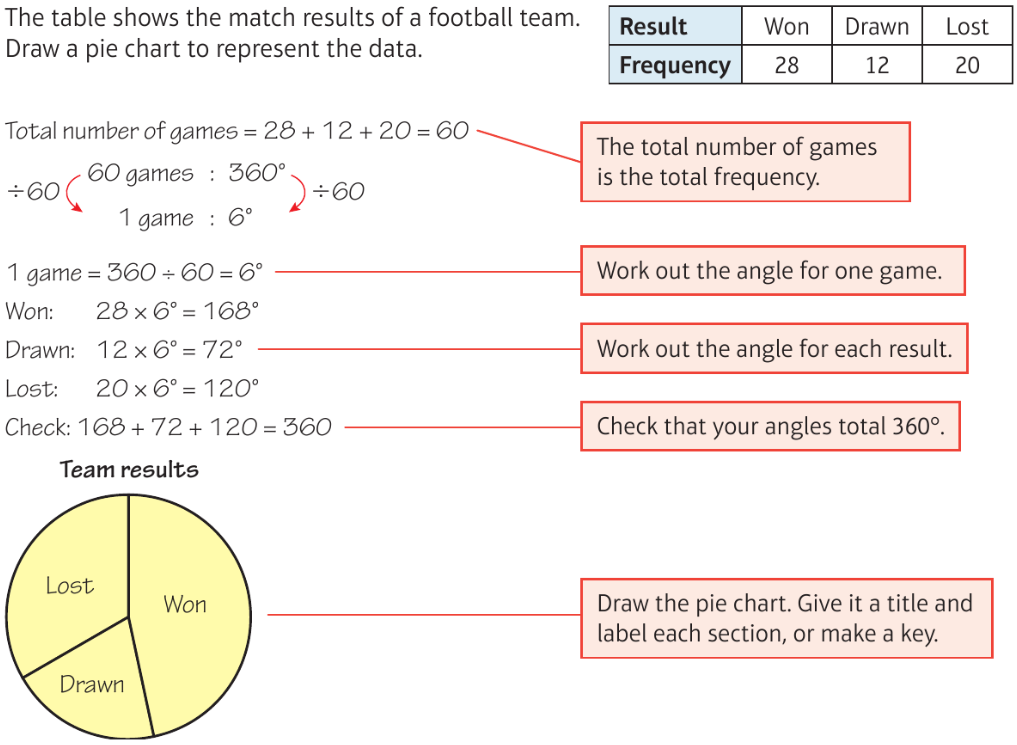 Height of plants
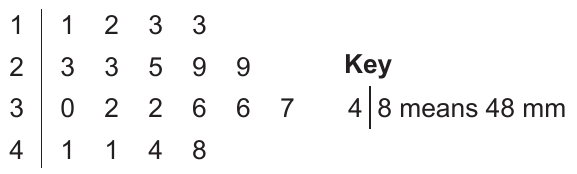 Two way table
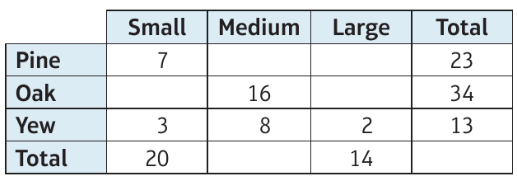 Stem and leaf
Time series
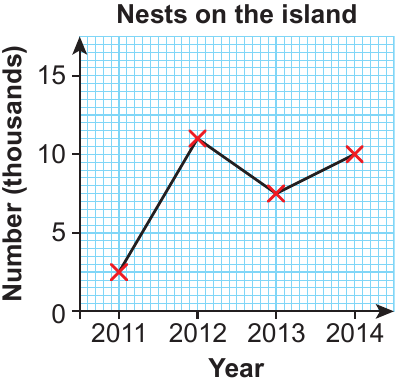 Scatter graphs
With
Line-of-best-fit
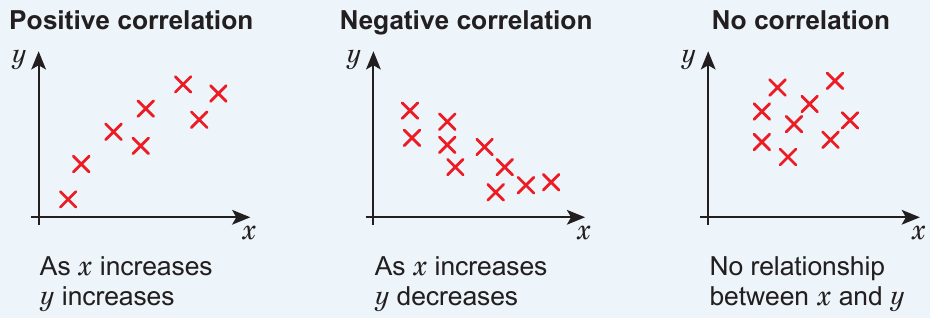 Corbett Maths Clip
Hegarty Clip
Prior Knowledge
Averages, drawing axes, labelling axes, tallying, pencil and ruler skills
50, 53, 56, 57, 147, 128, 155, 156, 160, 162, 318, 320, 321
401-403, 431, 453, 377